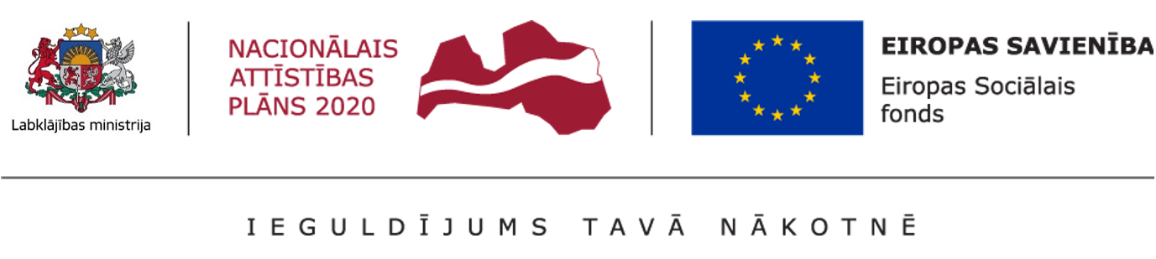 Atbalsta personas lēmumu pieņemšanā pakalpojuma vieta sociālo pakalpojumu sistēmā
Aleksandra Pavlovska,  
RC ZELDA sociālā darbiniece
Pasūtījuma līgums Nr.LM2017/24-1-1328/02 ''Atbalsta personas pakalpojuma apraksta, organizēšanas un finansēšanas kārtības izstrāde, atbalsta personas pakalpojuma izmēģinājumprojekta īstenošana un izmēģinājumprojekta rezultātu izvērtējums'' tiek izstrādāts Darbības programmas „Izaugsme un nodarbinātība” 9.2.2. specifiskā atbalsta mērķa “Palielināt kvalitatīvu institucionālai aprūpei alternatīvu sociālo pakalpojumu dzīvesvietā un ģimeniskai videi pietuvinātu pakalpojumu pieejamību personām ar invaliditāti un bērniem” 9.2.2.2. pasākuma “Sociālo pakalpojumu atbalsta sistēmas pilnveide” projekta “Sociālo pakalpojumu atbalsta sistēmas pilnveide” ietvaros, kā arī Eiropas Savienības stratēģijā „Eiropa 2020”, Nacionālajā attīstības plānā 2014.-2020. gadam un „Sociālo pakalpojumu attīstības pamatnostādnēs 2014.–2020. gadam” izvirzīto mērķu un noteikto prioritāšu sasniegšanai
APLP pakalpojums sociālo pakalpojumu sistēmā
Neatkarīgs pakalpojums (pamatojoties uz projekta rezultātiem, aprakstīts gala ziņojumā “Atbalsta personas pakalpojuma apraksta, organizēšanas un finansēšanas kārtības izstrāde” - https://www.lm.gov.lv/lv/gala-zinojums-atbalsta-personas-pakalpojuma-apraksta-organizesanas-un-finansesanas-kartibas-izstrade )
Salīdzinājums ar esošajiem (kopīgais/atšķirīgais, vai citi pakalpojumi jau īsteno šo funkciju?)
Jau esošo pakalpojumu modifikācijas iespējas 
Labākā varianta atrašana pēc noteiktiem kritērijiem
Asistents un atbalsta persona
Pakalpojuma mērķis un saturs:

Asistents: Veicināt personu ar invaliditāti iesaisti darba tirgū un izglītošanās procesā, kā arī sekmēt personu iekļaušanos sabiedrībā. 
Nodrošināt personai palīdzību, pārvietojoties ārpus mājas (t.sk. sabiedriskajā vai specializētajā transportā), nokļūšanai izglītības, veselības aprūpes, interešu izglītības, nodarbinātību veicināšanas un socializācijas aktivitāšu veikšanai paredzētajām vietām.

VS

AP: Sniegt atbalstu personai ar GRT lēmumu pieņemšanā, lai palīdzētu tai vienlīdzīgi ar citiem īstenot savu tiesībspēju un rīcībspēju.
Nodrošināt personai iespēju paust savu gribu, izvēli, plānot un pašai pieņemt lēmumus par savu dzīvi, veselības un sociālo aprūpi, finansēm un īpašumiem; Nodrošināt personas lemtspējas īstenošanu; Nodrošināt personai iespēju pieprasīt informāciju un saņemt skaidrojumu; Nodrošināt personas gribas, izvēles un lēmumu skaidrojumu trešajām pusēm; Nodrošināt personas tiesības uz atbilstošām garantijām attiecībā uz iejaukšanos personas dzīvē, tai skaitā, garantijās ietverot aizsardzību no ļaunprātīgas izmantošanas un pārmērīgas ietekmes.
Asistents un atbalsta persona
Atšķirības: 

Asistents nepiedalās un nevar piedalīties lēmuma pieņemšanas procesā. Asistents nodrošina tikai personas pavadīšanu no punkta A uz punktu B, sniedzot atbalstu personai, kurai pārvietošanās funkcionālo traucējumu dēļ ir apgrūtināta. 
Atšķirībā no AP asistents nav profesionālis (algots darbinieks, kuram ir noteiktas izglītības un kvalifikācijas prasības un kurš ir īpaši apmācīts darbam ar personām ar invaliditāti). Saskaņā ar spēkā esošo normatīvo regulējumu, asistentiem nav noteiktas kvalifikācijas prasības, (tikai darba vai personiskā pieredze saskarsmē ar personu ar invaliditāti, varētu būt personu ar invaliditāti radinieki). 
Cita atskaišu sistēma, pakalpojumu apjoms, organizēšanas kartība utt.
Sociālais mentors un atbalsta persona
Pakalpojuma mērķis un saturs:

(Sociālā mentora pakalpojuma izstrāde ir procesā - pakalpojuma apraksts, pakalpojuma ieviešanas un piešķiršanas kārtība, precīzāks sociālā mentora pakalpojuma definējums, pakalpojuma saturs un prasības sociālā mentora amatam)

Mentors (pakalpojuma pamatuzdevums): Sniegt atbalstu personai ar GRT, kura saņem pakalpojumu VSAC, šīs personas pārejas posmā no institūcijas uz dzīvi sabiedrībā: • veidojot personas ar GRT izpratni par dzīvi sabiedrībā; • palīdzot apgūt ikdienai nepieciešamās prasmes reālā sabiedrības vidē; • rosinot attīstīt un radīt jaunas iemaņas;• sniedzot atbalstu ikdienas situāciju risināšanā, kā resursus izmantojot savas zināšanas un vidē pieejamos resursus;• veicot situācijas apzināšanu un sniedzot iespējamo risinājumu; • sadarbojoties ar pašu personu ar GRT un/vai tās ģimeni un sociālo dienestu speciālistiem;• veidojot un paplašinot sociālā atbalsta tīklu; • sniedzot atbalstu saskarsmē ar fiziskām un juridiskām personām. 

VS

APLP pakalpojums: Sniegt atbalstu personai ar GRT lēmumu pieņemšanā, lai palīdzētu tai vienlīdzīgi ar citiem īstenot savu tiesībspēju un rīcībspēju.
Nodrošināt personai iespēju paust savu gribu, izvēli, plānot un pašai pieņemt lēmumus par savu dzīvi, veselības un sociālo aprūpi, finansēm un īpašumiem; Nodrošināt personas lemtspējas īstenošanu; Nodrošināt personai iespēju pieprasīt informāciju un saņemt skaidrojumu; Nodrošināt personas gribas, izvēles un lēmumu skaidrojumu trešajām pusēm; Nodrošināt personas tiesības uz atbilstošām garantijām attiecībā uz iejaukšanos personas dzīvē, tai skaitā, garantijās ietverot aizsardzību no ļaunprātīgas izmantošanas un pārmērīgas ietekmes.
Sociālais mentors un atbalsta persona
Atšķirības:

Sociālais mentors savus pienākumus veic saskaņā ar personas individuālo atbalsta plānu - saskaņā ar AIS instrumentu. Sociālā mentora darba pienākums ir atbalstīt personu ar GRT individuālajā atbalsta plānā noteikto uzdevumu izpildē. Savukārt AP darbs ir balstīts uz kopā ar atbalstāmo personu sagatavotu atbalsta plānu, kas tiek veidots, lai izprastu atbalstāmās personas vēlmes un gribu, kā arī, lai izprastu, kas būtu jādara, lai īstenotu ar šīm vēlmēm saistītos atbalstāmās personas lēmumus. 
Šobrīd sociālā mentora pienākumi lielā mērā ir saistīti ar personas aktīvas līdzdalības veicināšanu noteiktās jomās. Savukārt atbalstītā lēmumu pieņemšana neparedz nebrīvprātīgu iesaistīšanos un personas vēlmju un gribas ietekmēšanu.
Abi pakalpojumi ir paredzēti pilngadīgām personām ar GRT. Tomēr atšķirībā no sociālā mentora pakalpojuma, kuru ir plānots sniegt tikai personām ar I un II invaliditātes grupu, kuras dzīvo VSAC, APLP pakalpojumu var saņemt tikai sabiedrībā dzīvojošas personas ar GRT.
Cita atskaišu sistēma, pakalpojumu apjoms, organizēšanas kartība utt.
Ģimenes asistents un atbalsta persona
Pakalpojuma mērķis un saturs:

ĢA:  Nodrošināt personai atbalstu un palīdzību mājokļa, nodarbinātības, izglītības, atkarības, veselības problēmu risināšanā, sociālo un sadzīves prasmju attīstīšanā, lai attīstītu vai atjaunotu personas sociālo funkcionalitāti. Nodrošināt konkrētu, terminētu, noteiktā laika posmā izpildāmu, izmērāmu un sasniedzamu uzdevumu izpildi, ko noteicis sociālais darbinieks - gadījuma vadītājs un kas sekmē rehabilitācijas plānā minēto mērķu sasniegšanu.
VS

AP: Sniegt atbalstu personai ar GRT lēmumu pieņemšanā, lai palīdzētu tai vienlīdzīgi ar citiem īstenot savu tiesībspēju un rīcībspēju.
Nodrošināt personai iespēju paust savu gribu, izvēli, plānot un pašai pieņemt lēmumus par savu dzīvi, veselības un sociālo aprūpi, finansēm un īpašumiem; Nodrošināt personas lemtspējas īstenošanu; Nodrošināt personai iespēju pieprasīt informāciju un saņemt skaidrojumu; Nodrošināt personas gribas, izvēles un lēmumu skaidrojumu trešajām pusēm; Nodrošināt personas tiesības uz atbilstošām garantijām attiecībā uz iejaukšanos personas dzīvē, tai skaitā, garantijās ietverot aizsardzību no ļaunprātīgas izmantošanas un pārmērīgas ietekmes.
Ģimenes asistents un atbalsta persona:
Atšķirības

Mērķa grupa

ĢA šobrīd varbūt dažas mērķa grupas, AP – tikai viena;
ĢA var strādāt tikai ar sociālā dienesta klientiem, savukārt atbalsta persona var strādāt ar jebkuru personu ar GRT, t.sk., arī ar tām personām, kuras nav sociālā dienesta klienti.
ĢA var strādāt ar tām personām, kurām pēc psihiatra atzinuma nav speciālo (psihisko) kontrindikāciju (psihiatra atzinums ir daļa no pakalpojuma īstenošanas dokumentācijas). AP šāds atzinums nav nepieciešams, jo lēmumu pieņemšanai nav kontrindikāciju. Tādējādi tiek novērsts diskriminācijas risks, jo katrai personai ir tiesības pašai pieņemt savus lēmumus, kā arī dzīvot sabiedrībā.
Ģimenes asistents un atbalsta persona
Speciālistu loma
ĢA ir vairāk “profesionāls palīgs sociālajam darbiniekam/gadījuma vadītājam, lai īstenotu klienta individuālajā rehabilitācijas plānā noteiktos mērķus un uzdevumus”. strādā komandā ar sociālo darbinieku-gadījuma vadītāju, “kopīgi risinot konkrētus sociālos gadījumus.” AP atbalsta pašu personu ar GRT bez starpniekiem, nerisina sociālos gadījumos un var atbalstīt personas, kam vispār nav sociālā darbinieka-gadījuma vadītāja. 
ĢA ir kā pedagogs, kurš māca personai tai trūkstošās prasmes, līdz ar to atrodas izglītojošā pozīcijā. AP attiecības un sadarbību ar personu veido, balstoties uz līdzvērtīgām pozīcijām, mēģinot kļūt par uzticamu partneri lēmumu pieņemšanā. 

Izmantotās metodes
Šobrīd ĢA pakalpojumam nav vienotas metodikas. ĢA savu darbu balsta uz tradicionālajām sociālā darba dokumentēšanas un plānošanas metodēm, piemēram, individuālo rehabilitācijas plānu. AP un pakalpojuma sociālā darbinieka darba pamatā ir uz personu vērstās domāšanas un plānošanas metodes, kā arī citas papildinošas metodes, kas atbilst ANO Komitejas “Vispārējā komentārā Nr. 6 (2018) par vienlīdzību un nediskrimināciju” minētajām atbalstītās lēmumu pieņemšanas idejām un  prasībām.
Ģimenes asistents un atbalsta persona:
Pakalpojuma izvērtējums un apjoms
ĢA pakalpojuma apjomu nosaka pašvaldības izstrādātie saistošie noteikumi un Sociālā dienesta izsniegtais nosūtījums: “Pakalpojuma apjoms tiek noteikts saskaņā ar klienta sociālās funkcionēšanas izvērtējumu un individuālo vajadzību izvērtējumu, kuru veic sociālais darbinieks-gadījuma vadītājs” – izvērtējumu veic eksperts, kurš, izmantojot funkcionālo modeli, vērtē, kas ir cilvēka interesēs. APLP pakalpojuma apjoms tiek novērtēts ar personalizēto izvērtējumu sadarbībā starp atbalstāmo personu un pakalpojuma sociālo darbinieku, kur atbalstāmā persona izsaka savu gribu un vēlmes un apraksta, kāda veida atbalsts un kādās jomās viņai ir nepieciešams.
Plānošana pakalpojuma ietvaros 
Ģimenes asistenta darba plāns balstās uz individuālo rehabilitācijas plānu, kas ir daļa no sociālā dienesta dokumentācijas. Dokumentu izstrādā speciālists, kurš arī nosaka plāna prioritātes. APLP pakalpojuma ietvaros atbalsta plāns tiek veidots kopā ar atbalstāmo personu un tas ir atbalstāmās personas dokuments. Plāna centrā ir personas noteikti mērķi un uzdevumi, un pati persona izvēlas, kādi lēmumi, mērķi un vēlmes viņai ir prioritāte. Plāns ir instruments, kas palīdz nodrošināt, ka atbalsta persona strādā, lai sasniegtu pašas personas izvirzītos mērķus un ka persona īsteno savu tiesībspēju un rīcībspēju.   
Sociālā dienesta individuālais rehabilitācijas plāns (kā arī izvērtēšanas instrumenti) ir sagatavots specializētā profesionālā valodā. Savukārt APLP pakalpojuma ietvaros sagatavotajā atbalsta plānā tiek izmantota ikdienas vai vieglā valoda bez specifiskiem terminiem. Līdz ar to plāns ir viegli uztverams arī pašai personai (tiek saglabāti personas lietotie vārdi un apzīmējumi).
Ģimenes asistents un atbalsta persona
Speciālistu darba saturs un uzdevumi
ĢA ir orientēts uz prasmju attīstīšanu, bet AP uz atbalstu lēmumu pieņemšanā. (Daži cilvēki var iemācīties prasmes, taču viņiem joprojām būs nepieciešams atbalsts lēmumu pieņemšanā, un otrādi)
ĢA ir orientēts uz prasmju trūkumu un problēmu risināšanu. AP orientējas uz personas gribu un vēlmēm, kas ne vienmēr ir saistītas ar problēmām un to risināšanu (piemēram, pārdot dzīvokli, uzsākt jaunu aktivitāti, utt.).
ĢA mērķis ir “nodrošināt konkrētu, terminētu, noteiktā laika posmā izpildāmu, izmērāmu un sasniedzamu uzdevumu izpildi, ko noteicis sociālais darbinieks-gadījuma vadītājs un kas sekmē rehabilitācijas plānā minēto mērķu sasniegšanu”. AP var atbalstīt personu lēmumos, kuri netiek īstenoti, bet tie ir neatņemama daļa no viņa rīcībspējas, tāpēc tos nenosaka sociālais darbinieks-gadījuma vadītājs, bet vienīgi pati persona.
ĢA tiek doti konkrēti uzdevumi darbā ar personu. APLP pakalpojuma ietvaros AP un atbalstāmā persona sadarbojas uzdevumu izstrādē un vienojas par savstarpējo atbildību mērķu sasniegšanā. Atbalsta personai neviena institūcija uzdevumus “nedod”.
ĢA strādā tikai ar tiem uzdevumiem, kurus, pamatojoties uz individuālo rehabilitācijas plānu, uzdevis dienesta sociālais darbinieks, un nestrādā ar tiem, kuri nav saskaņoti ar sociālo darbinieku. AP strādā tikai ar tiem uzdevumiem, par kuriem viņa vienojas ar pašu atbalstāmo personu. 
Viens no ĢA uzdevumiem ir “veicināt klienta līdzdalību problēmu mazināšanā”. AP atbalsta personu viņas lēmumos. Līdz ar to atbalstāmajai personai jau no paša sākuma ir jābūt motivētai sadarboties. Tomēr AP var palīdzēt atbalstāmajai personai atklāt, ko viņa vēl vēlas sasniegt un kā viņa to var sasniegt (šīs vēlmes ne vienmēr ir saistītas ar problēmu mazināšanu).
Tā kā AP ir neatkarīga no sociālā dienesta, viņa var pārstāvēt atbalstāmās personas gribu un vēlmes komunikācijā ar sociālo dienestu. ĢA šajā gadījumā būs interešu konflikts.
Ģimenes asistents un atbalsta persona
Speciālistu atbildība
Ģimenes asistents atbild “par veikto uzdevumu izpildi, rezultātiem un radītajām sekām”, kas nozīmē, ka atbildība par personas rīcību (kas ne vienmēr atbilst sociālā darbinieka noteiktajiem uzdevumiem) gulstas vairāk uz ģimenes asistentu, nevis uz pašu personu. Savukārt APLP pakalpojuma ietvaros atbildība par pieņemtajiem lēmumiem gulstas uz atbalstāmo personu, nevis uz atbalsta personu, jo personas pašas pieņem savus lēmumus un atbild par tiem.
Ģimenes asistents atbild par to, ka viņa darba plāns un uzdevumi ir saskaņoti ar klientu (ņemot vērā, ka tos nosaka sociālais darbinieks, nevis pats klients), viņš palīdz saprast sadarbības mērķus, uzdevumus un sadarbības plānu. Savukārt APLP pakalpojuma ietvaros atbalstāmā persona sadarbībā ar atbalsta personu lēmumu pieņemšanā pati nosaka savus mērķus un veido savu plānu, līdz ar to izprot plānu un ir motivēta šo plānu pildīt.
Atskaišu sistēma 
Ģimenes asistents sniedz atskaites tieši sociālajam darbiniekam, kurš dod viņam uzdevumus. Atbalsta persona sniedz atskaites tikai pakalpojuma koordinatoram, lai viņš varētu kontrolēt atbalsta personas darba kvalitāti. Citas puses informāciju par sadarbību ar atbalstāmo personu var saņemt tikai ar atbalstāmās personas piekrišanu.
Asistenta pakalpojuma modifikācija
Asistenta pakalpojuma modifikācija nozīmētu jauna pakalpojuma izstrādi, paredzot divus variantus – vienu personām ar invaliditāti, kam nepieciešams tikai asistenta pakalpojums, otru personām ar GRT, kam līdzās asistenta pakalpojumam nepieciešams arī atbalsts lēmumu pieņemšanā. Būtu nepieciešami ievērojami valsts budžeta līdzekļi, t.sk. asistentu-atbalsta personu apmācības programmas izstrādei un apmācību procesa nodrošināšanai. Pakalpojuma modifikācija paredz noteikt, ka asistents-atbalsta persona turpmāk nevar būt personas ar GRT ģimenes loceklis, kurš vienlaikus ir arī aizgādnis, un ievērojami paaugstinātu asistenta-atbalsta personas lēmumu pieņemšanā stundas likmi.

Izstrādātais neatkarīgais APLP pakalpojums ietver arī asistenta pakalpojuma komponentes. Tomēr abi šie pakalpojumi neaizstāj viens otru gadījumos, ja persona dodas ārpus mājas un tai nav nepieciešams atbalsts lēmumu pieņemšanā.
Lai atbilstoši ANO Konvencijai veicinātu, aizsargātu un nodrošinātu to, ka personas ar GRT varētu pilnībā un vienlīdzīgi izmantot visas cilvēktiesības un pamatbrīvības, t.sk. mobilitāti, iesaistīšanos sabiedriskajā dzīvē un atbalstu lēmumu pieņemšanā, būtiski saglabāt un nodrošināt gan asistenta, gan APLP pakalpojumu, kā neatkarīgus pakalpojumus, kurus persona var saņemt vienlaicīgi.
Sociāla mentora pakalpojuma modifikācija
Izvērtējot APLP pakalpojuma mērķi un saturu un izstrādātā sociālā mentora-atbalsta personas pakalpojuma modifikācijas priekšlikumus, secināms, ka: 
Izstrādātais modificētais sociālā mentora-atbalsta pakalpojums būs pieejams ierobežotu laika periodu. Tāpēc ir nepieciešamas meklēt papildu risinājumus, kā nodrošināt atbalstu lēmumu pieņemšanā personām ar GRT.
Pakalpojuma īstenošanu un administrēšanu ļoti sarežģīs atbalsta lēmumu pieņemšanā komponente.
Ņemot vērā atbalsta personas pakalpojuma izmēģinājumprojekta pieredzi, izstrādātais neatkarīgais APLP pakalpojums var aizstāt sociālā mentora pakalpojumu, taču nemodificētais sociālā mentora pakalpojums nevar aizstāt APLP pakalpojumu.
Situācijās, kur cilvēkam, kas ir iznācis no institūcijas un kuram vienlaikus ir vajadzīgs gan atbalsts lēmumu pieņemšanā, gan intensīva prasmju apmācība, varētu tikt piešķirts gan ģimenes asistenta pakalpojums, gan APLP pakalpojums, tādējādi pilnībā aizstājot sociālā mentora pakalpojumu.
Ģimenes asistenta pakalpojuma modifikācija
Ģimenes asistenta pakalpojuma modifikācija nozīmētu jauna pakalpojuma izstrādi, paredzot divus variantus – vienu personām, tajā skaitā personām ar GRT, kam nepieciešams tikai ģimenes asistenta pakalpojums; otru personām ar GRT, kam līdzās ģimenes asistenta pakalpojumam nepieciešams arī atbalsts lēmumu pieņemšanā. Tas padarīs esošo pakalpojumu sistēmu vēl sarežģītāku un šādu izmaiņu ieviešanai un pakalpojuma nodrošināšanai būtu nepieciešami ievērojami valsts budžeta līdzekļi, t.sk. ģimenes asistentu-atbalsta personu apmācības programmas izstrādei un apmācību procesa nodrošināšanai. 
Modificētais pakalpojums, visticamāk, nebūs efektīvs (lai pildītu visus pienākumus vienlaicīgi, abu speciālistu lomas ir ļoti grūti apvienot). 
Izstrādātais neatkarīgais APLP pakalpojums var daļēji pārklāties ar ģimenes asistenta pakalpojumu, (ja kādi no personas lēmumiem ir saistīti ar noteiktu prasmju apgūšanu vai konkrētu sociālo problēmu risināšanu, un tas sakrīt ar sociālā dienesta sociālā darbinieka noteiktiem uzdevumiem, tomēr atbalsta personas sniegs atbalstu lēmumu pieņemšanā šo problēmu vai prasmju apgūšanas procesā nevis risinās problēmas personas vietā vai veiks personas apmācības), bet ne vienmēr tas tā ir. Gadījumā jā tā ir, abi speciālisti var veiksmīgi sadarboties – ģimenes asistents sāks darboties lēmumu īstenošanas posmā. Tomēr šie pakalpojumi neaizstāj un nevar aizstāt viens otru.
Lai atbilstoši ANO Konvencijai veicinātu, aizsargātu un nodrošinātu to, lai personas ar GRT varētu pilnībā un vienlīdzīgi izmantot visas cilvēktiesības un pamatbrīvības, t.sk. atbalstu lēmumu pieņemšanā, un, lai vienlaikus nodrošinātu kvalitatīvu pakalpojumu nepieciešamo prasmju apgūšanai un sociālo problēmu risināšanai, ir būtiski saglabāt un nodrošināt gan ģimenes asistenta, gan APLP pakalpojumus kā neatkarīgus pakalpojumus, kurus persona, ja nepieciešams, var saņemt vienlaicīgi.
Labāko variantu APLP pakalpojuma ieviešanai vērtēšanas skala: 12 kritēriji
1. kritērijs. Atbilstība ANO Komitejas Vispārējā komentārā Nr. 1 ietvertajiem pamatnosacījumiem
Atbalstītā lēmumu pieņemšana ir pieejama visiem, kam tā ir nepieciešama.
Pakalpojuma prioritāte ir personas griba un izvēle, nevis tas, kas tiek uzskatīts par personas objektīvi labākajām interesēm.
Atbalsts personām ar GRT ir pieejams par simbolisku atlīdzību vai bez maksas, un finanšu trūkums nav šķērslis saņemt atbalstu rīcībspējas un tiesībspējas īstenošanai.
Pakalpojumā, visiem procesiem, saistībā ar rīcībspēju un atbalstu, rīcībspējas un tiesībspējas īstenošanā ir iebūvēts mehānisms, kurš pasargā atbalstāmo personu no ļaunprātīgas izmantošanas.
Ir izmantots ne-diskriminējošs vajadzību pēc atbalsta lēmumu pieņemšanā izvērtējums.

2. kritērijs. Atbalsta loka mobilizēšana un iesaistīšana
6.       Pakalpojums paredz iespēju saņemt atbalstu lēmuma pieņemšanā no dabiskā atbalsta loka – apmācītas uzticības personas.

3. kritērijs. Sociālo pakalpojumu sistēmas funkcionēšana
7.       Pakalpojums iekļaujas esošajā sociālo pakalpojuma sistēmā, neietekmējot citu (modificējamo) sociālo pakalpojumu būtību un organizēšanas kārtību.
8.       Pakalpojuma sniedzēja-speciālista loma un uzdevumi ir skaidri definēti un nav savstarpēji pretrunīgi.
9.       Atskaišu sistēma nodrošina personas privātās dzīves neaizskaramību un personas sensitīvo datu aizsardzību.
10.   Efektīva cilvēkresursu izmantošana – pakalpojuma nodrošināšanā iesaistītie speciālisti veic savai profesionālajai kvalifikācijai (ar augstāko izglītības līmeni un apmācībām) atbilstošas funkcijas.
11.     Pakalpojums neuzliek būtisku papildus administratīvo slogu sociālajam dienestam. 

4. kritērijs. Finansējums 
12.     Pakalpojuma ieviešanai ir nepieciešami salīdzinoši mazāki finanšu līdzekļi, vienlaikus nodrošinot nepieciešamo pakalpojuma pieejamību un kvalitāti.
APLP pakalpojuma ieviešanas variantu salīdzinājums
Vērtēšanas skala: 0 – kritērijs nav īstenots; 1 – ir piedāvāti pasākumi, lai īstenotu kritēriju, bet ir nepieciešamas būtiskas izmaiņas, lai kritēriju īstenotu pilnībā; 2 – kritērijs ir īstenots daļēji, bet ir nepieciešamas dažas izmaiņas, lai to īstenotu pilnībā; 3 – kritērijs ir īstenots pilnībā.

Neatkarīgs APLP pakalpojums 	- 34
Asistents-atbalsta persona	- 19
Ģimenes asistents-atbalsta persona - 25	
Sociālais mentors-atbalsta persona - 12
APLP pakalpojums sociālo pakalpojumu sistēmā